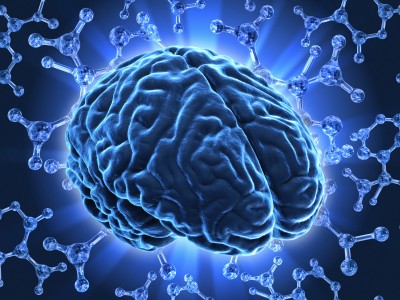 »)
Мастер-класс 
«Конструктор успеха»
Телегина 
Наталья Алексеевна
ГБОУ гимназия 631
методист, 
учитель начальных классов
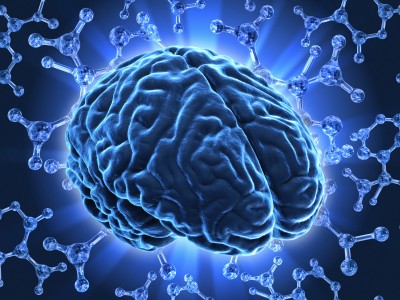 «Едва ли 10% людей на Земле 
сбалансировано используют
 оба полушария своего головного мозга. 
Остальные развивают только левое полушарие 
и игнорируют колоссальный 
творческий потенциал правого.
 Хочешь остаться в рядах такого большинства? 
Если не хочешь, тогда все это для тебя.»
(Из книги Мэрили Зденека 
«Развитие правого полушария. 
Углубленная программа высвобождения сил вашего воображения»)
Мастер-класс 
«Конструктор успеха»
[Speaker Notes: 21 век — это век огромных потоков информации, век интеллекта.
С каждым годом возрастает количество информации, которое нам приходится обрабатывать. Каждому из нас приходится выполнять различные интеллектуальные действия:
принятие решений, 
планирование своего времени, 
запоминание больших объемов информации,
проведение мозговых штурмов, 
собственное обучение, развитие, самоанализ, 
разработка сложных проектов, 
проведение презентаций, 
 Особенно  это касается нас: учеников, учителей. 
Для решения этих задач, для того чтобы  быть  успешным, необходимо в совершенстве владеть главным инструментом человека – мозгом.
       Зададим себе вопрос: умеем ли мы эффективно использовать наш интеллект?]
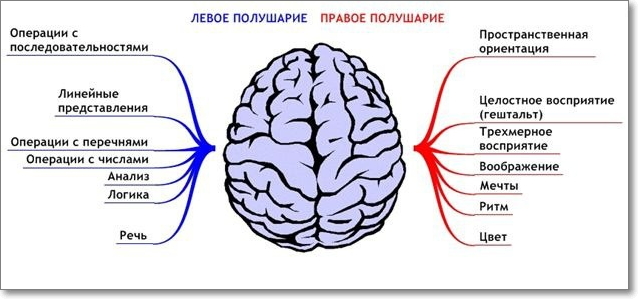 [Speaker Notes: Известно, что разные полушария мозга выполняют разные функции. 
Левое полушарие, так называемое логическое, – это математика, речь, письмо, логика, 
правое, творческое,  – музыка, живопись, наши фантазии.
Опыт показывает, что большинство людей использует  лишь одно левое полушарие.
 Но использовать одно полушарие вместо двух, все равно, что имея две ноги, передвигаться на одной.]
Тони Бьюзен (Tony Buzan)
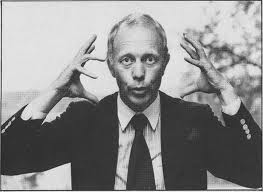 Известный писатель, лектор и консультант 
по вопросам интеллекта, психологии 
обучения и проблем мышления
[Speaker Notes: О том, как   максимально  использовать  возможности интеллекта, задумался еще в 70-х годах 20-го столетия   Тони Бьюзен.
В то время, будучи еще студентом, он заметил, что по мере роста учебной нагрузки отдача от учебной работы падает, несмотря на прилагаемые усилия.]
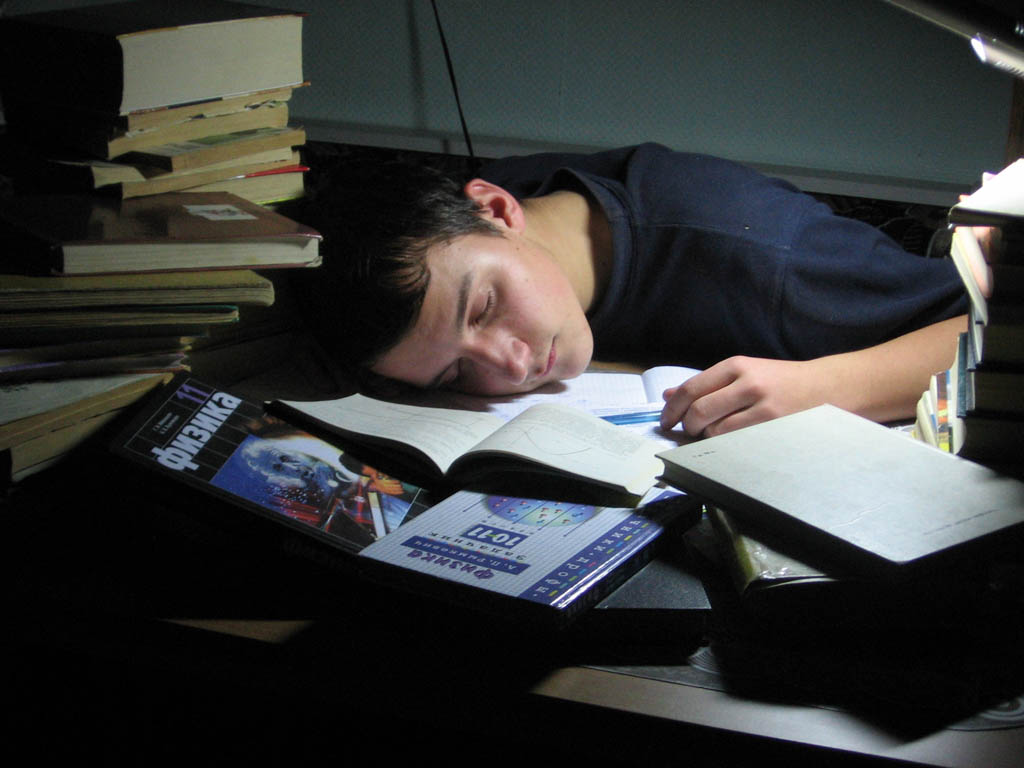 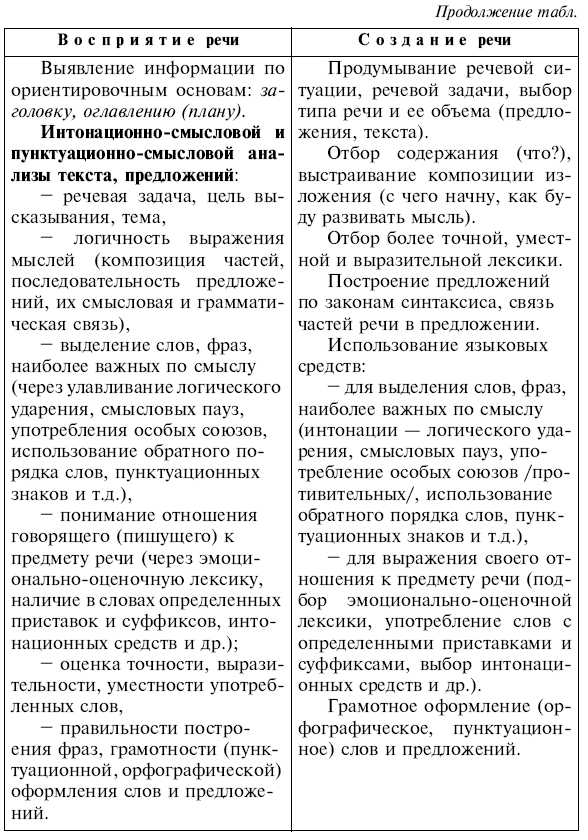 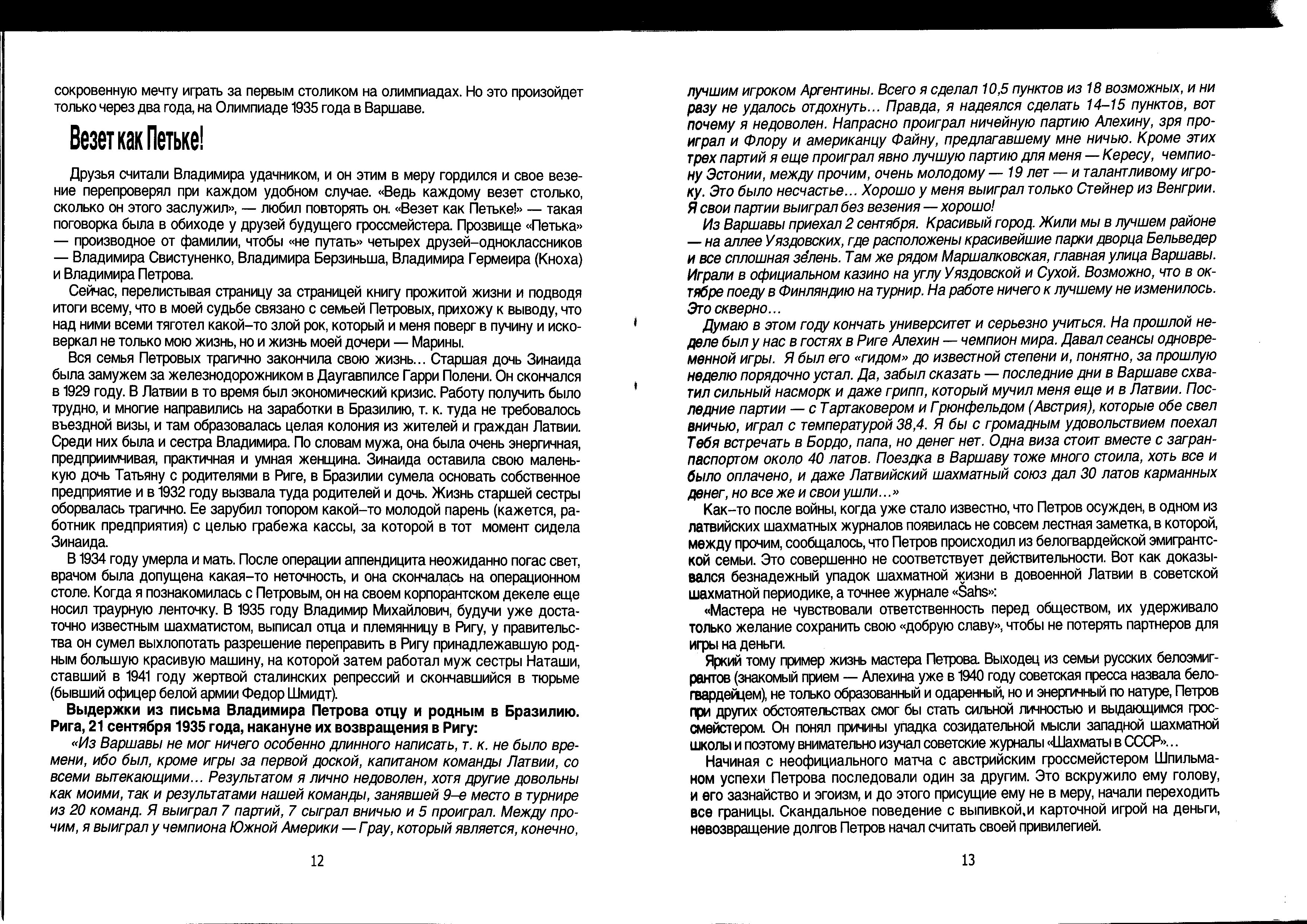 [Speaker Notes: Дело в том, что большинство информации, которая нам передается, представлена в  линейной форме в виде текстов, списков и таблиц. а нашему мозгу тяжеловато воспринимать такую символьную информацию.]
Нейролингвистика
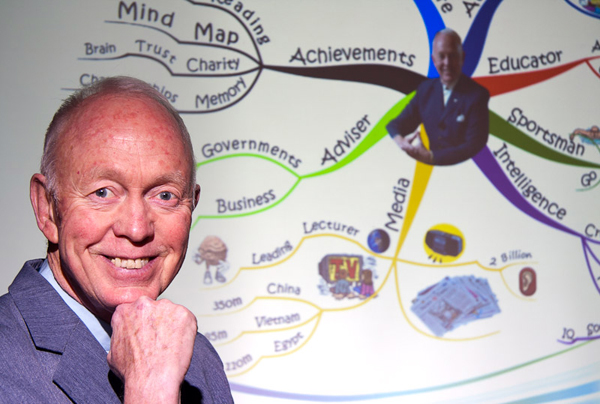 Психология
Общие науки
«Мост между мышлением и его письменным изложением» 
                        Т. Бьюзен
Мнемоника
Кибернетика
Теория творческого мышления
Теория восприятия
Нейрофизиология мозга
Методы скорочтения
[Speaker Notes: Изучив различные  науки и опыт мышления великих людей,  он понял, что более эффективной  работы мозга можно добиться, если использовать не одно,]
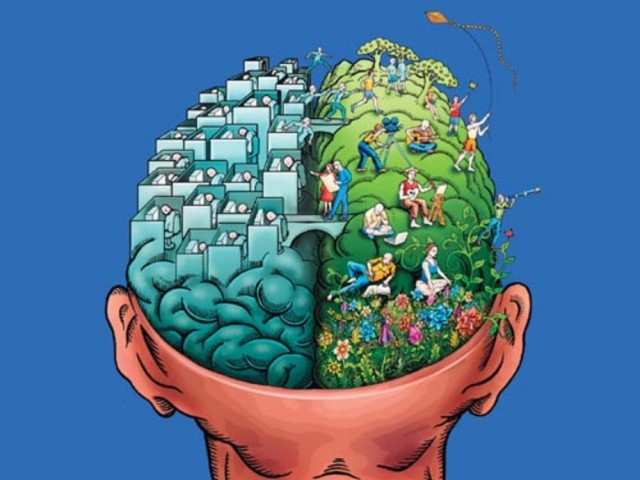 «Интеллект-карта – мост между мышлением и его письменным изложением» 
                        Т. Бьюзен
[Speaker Notes: а оба полушария мозга.
      Результатом работы  ученого и писателяТони Бьюзена стала разработка  Интеллект-карт/ментальных, ассоциативных карт, карт ума.
     Такого инструмента, который позволяет эффективно структурировать и обрабатывать информацию.]
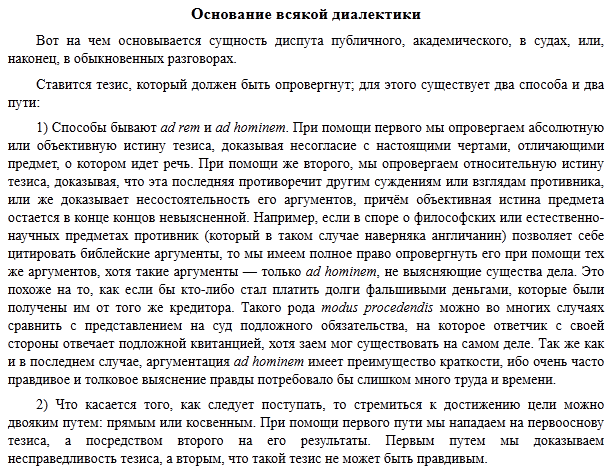 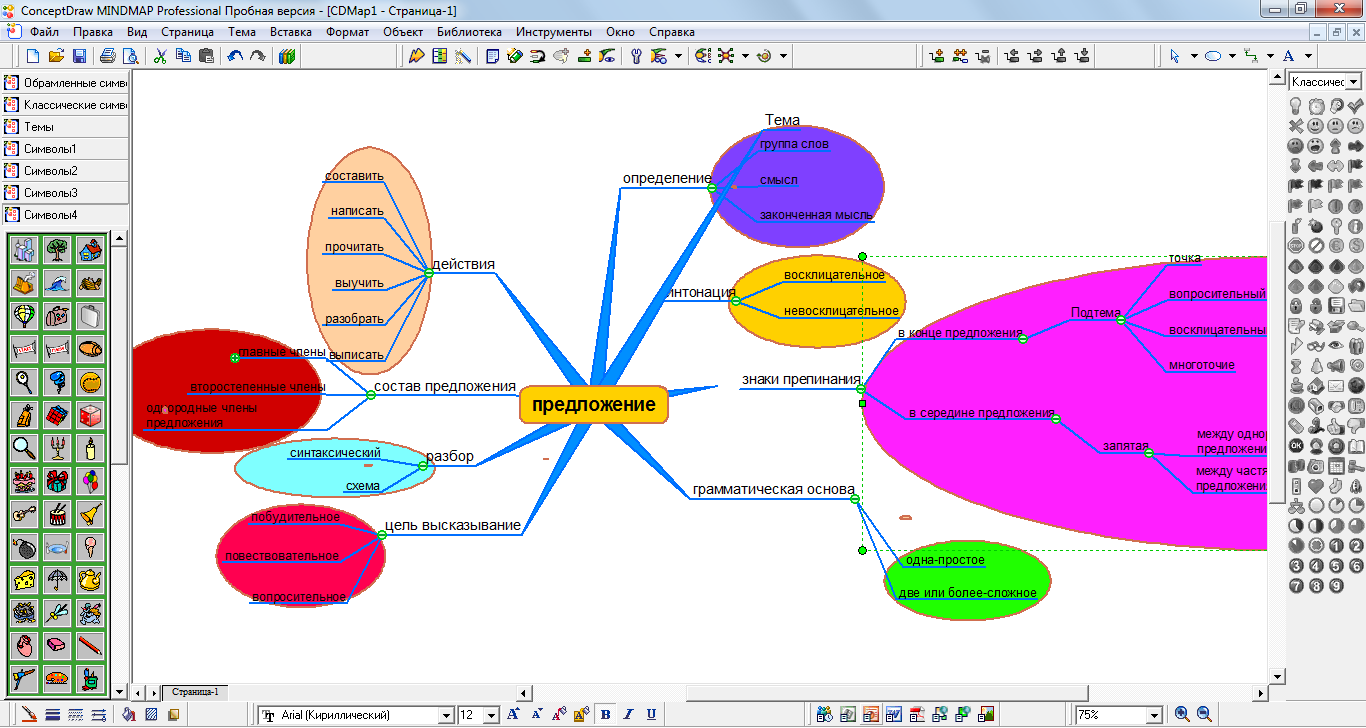 [Speaker Notes: Взамен обычных текстов  появилась яркая красочная картинка, которая позволяет включить в работу оба полушария мозга.
Намного естественнее и проще сознанию переваривать информацию, которая: основана на ассоциациях, визуализирована, дополнена цветом и картинками в соответствии с ассоциациями.]
Что лично вам даст применение ИК?
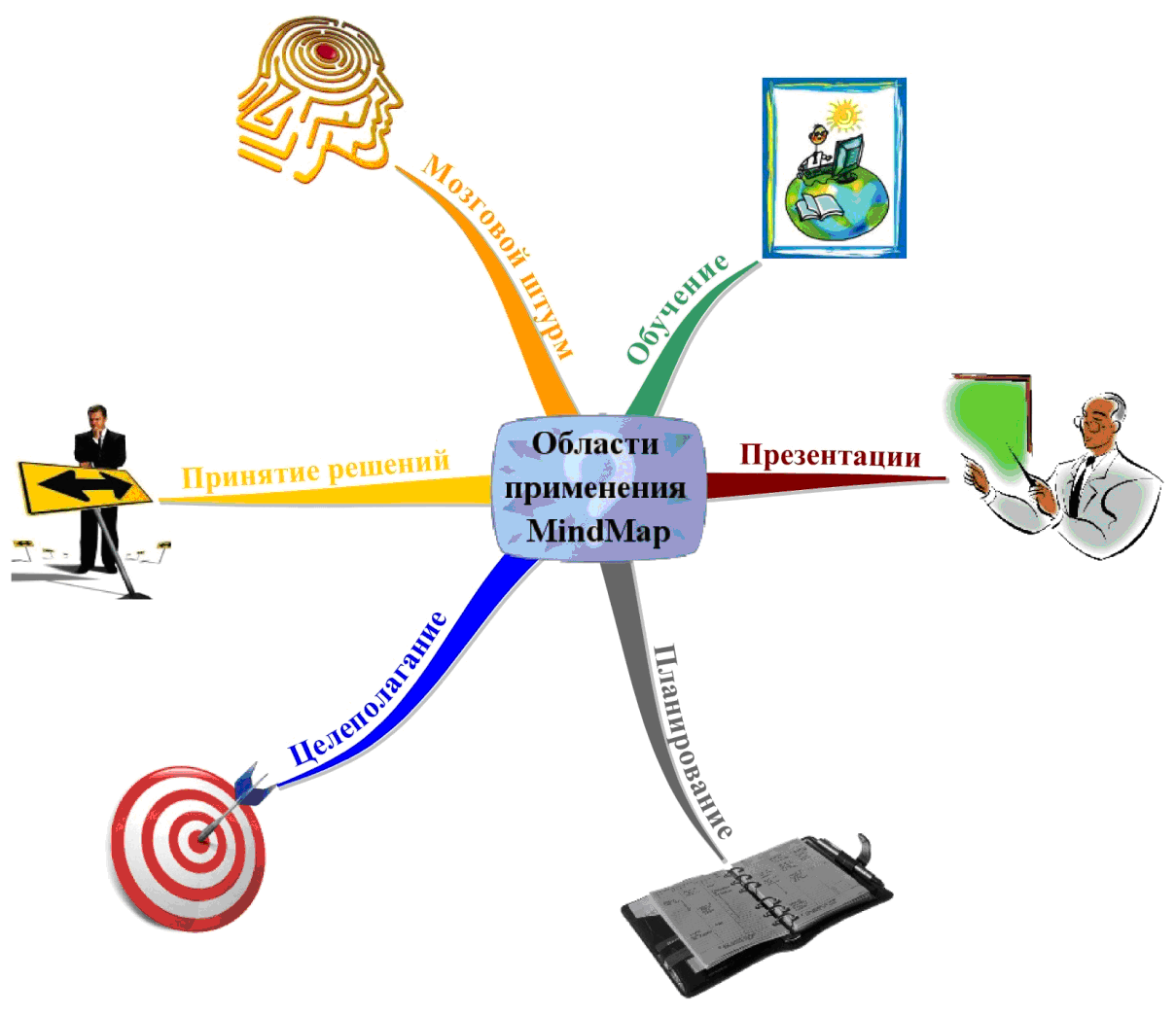 Генерация новых идей
Коллективное решение сложных задач
Меньше время-больше информации –
 вас лучше понимают и запоминают
Четкое видение всех «ЗА» и «ПРОТИВ»
Более взвешенное и 
продуманное решение
Управление временем
Разработка сложных проектов
[Speaker Notes: Что же лично вам даст применение интеллект-карт (ИК)?
Все интеллектуальные действия,  которые вы выполняете, легче совершить, опираясь на 
Презентации: вы за меньшее время даете больше информации,  при этом вас лучше понимают и запоминают;
Планирование: 
управление временем: план на день, неделю, месяц, год… 
разработка сложных проектов… 
Мозговой штурм: 
генерация новых идей, творчество; 
коллективное решение сложных задач. 
Принятие решений:
четкое видение всех «за» и «против»; 
более взвешенное и продуманное решение.]
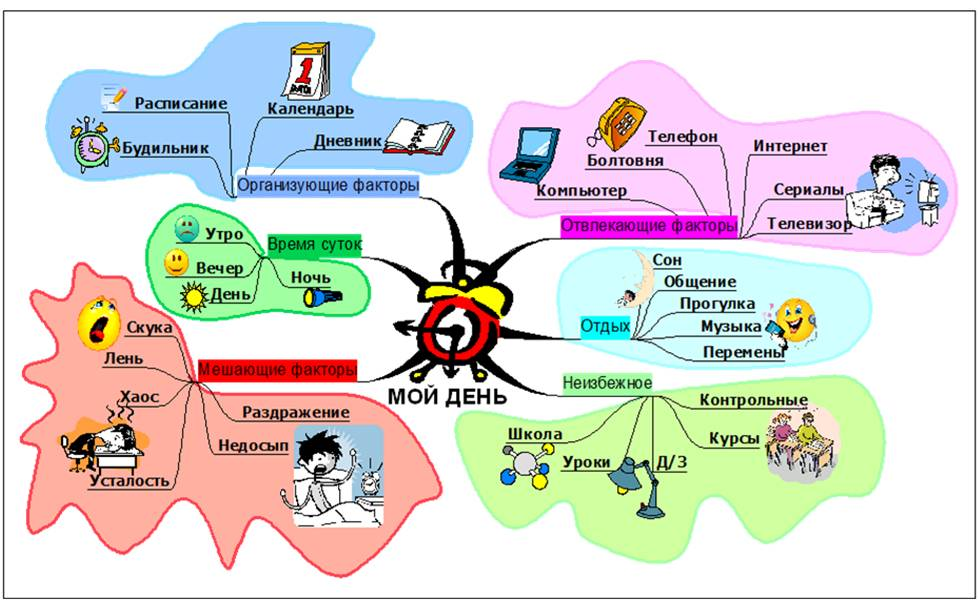 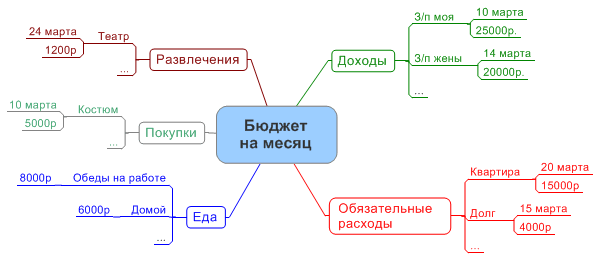 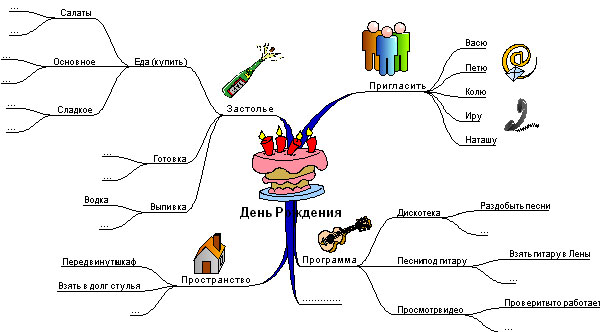 [Speaker Notes: Перед вами конкретные примеры ИК планирования  своего времени, бюджетов, уроков, конспекты семинаров , организовать и структурировать свою проф. деятельности т. д.]
Результативность применения
интеллект-карт
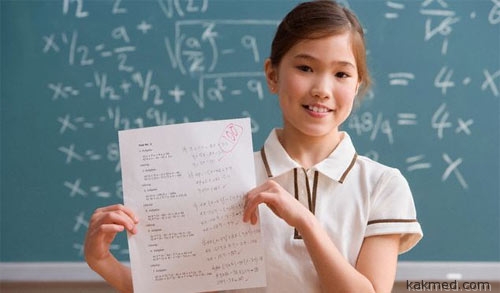 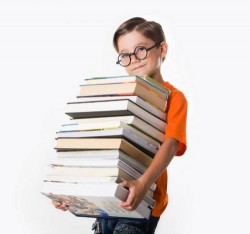 Умение учиться!
[Speaker Notes: А в учебном процессе результативно ли применение ИК, спросите вы?
 Конечно, да! 
Результативность обучения
«Девочке по имени Барбара как-то сказали, что коэффициент ее интеллекта, по результатам стандартного теста, был ниже всех, когда-либо регистрировавшихся в данной школе. После месяца тренинга, в ходе которого она училась учиться, коэффициент ее интеллекта вырос до 160, а впоследствии, на момент выпуска из колледжа, она была лучшей из лучших» 
Пат, необычайно одаренный мальчик из США, которого в свое время ложно отнесли к категории «неспособных к учебе», впоследствии сказал (после того как с блеском сдал целый ряд тестов на творческое мышление и память): «Я не был неспособным к учению – у меня просто не было настоящего учения!»]
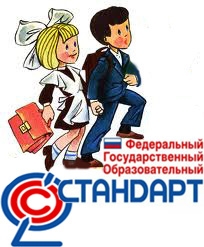 ФГОС второго поколения  перед начальной школой  задачу формирования у младших школьников умения учить себя самостоятельно.
Классификация
Систематизация
обобщение
Постановка и решение проблемы
логические
Общеучебные
Коррекция, оценка
целеполагание
Самопознание
инициативное сотрудничество в поиске и сборе информации
Моделирование
Совмещение 
кодирование
[Speaker Notes: Интеллект-карта,  как никогда,  сегодня  отвечает  реальным  запросам  современной  школы. 
ФГОС второго поколения ставит перед начальной школой  задачу формирования у младших школьников умения учить себя самостоятельно.
    При создании ИК  развиваются   такие  познавательные  УУД,  как  постановка и решение проблемы, выделение  главного,  классификация,  систематизация,  обобщение. отрабатывается  становление        причинно-следственных  связей.
 происходит формирование  такого  общеучебного  навыка,   как  знаково-символическое  моделирование.]
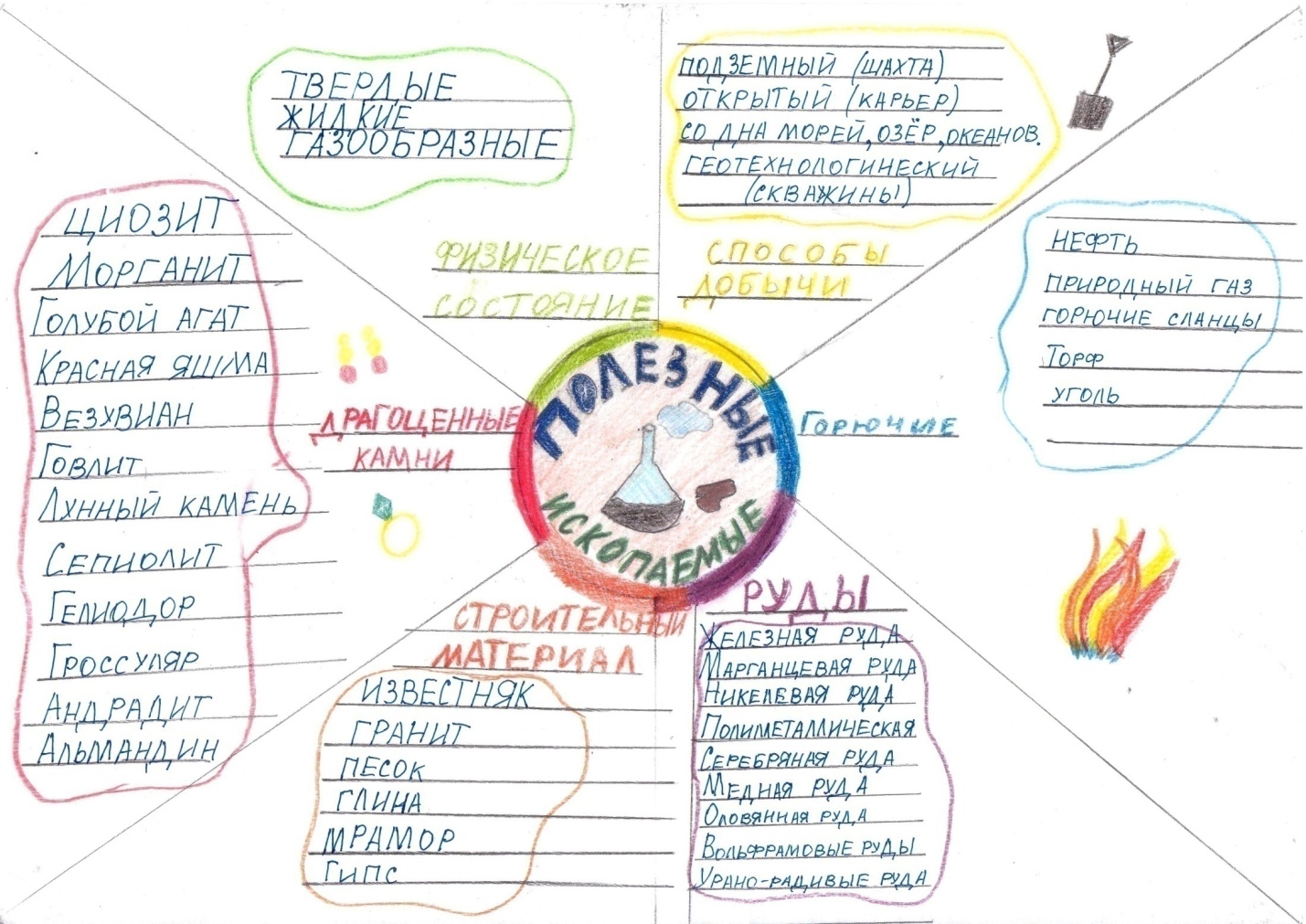 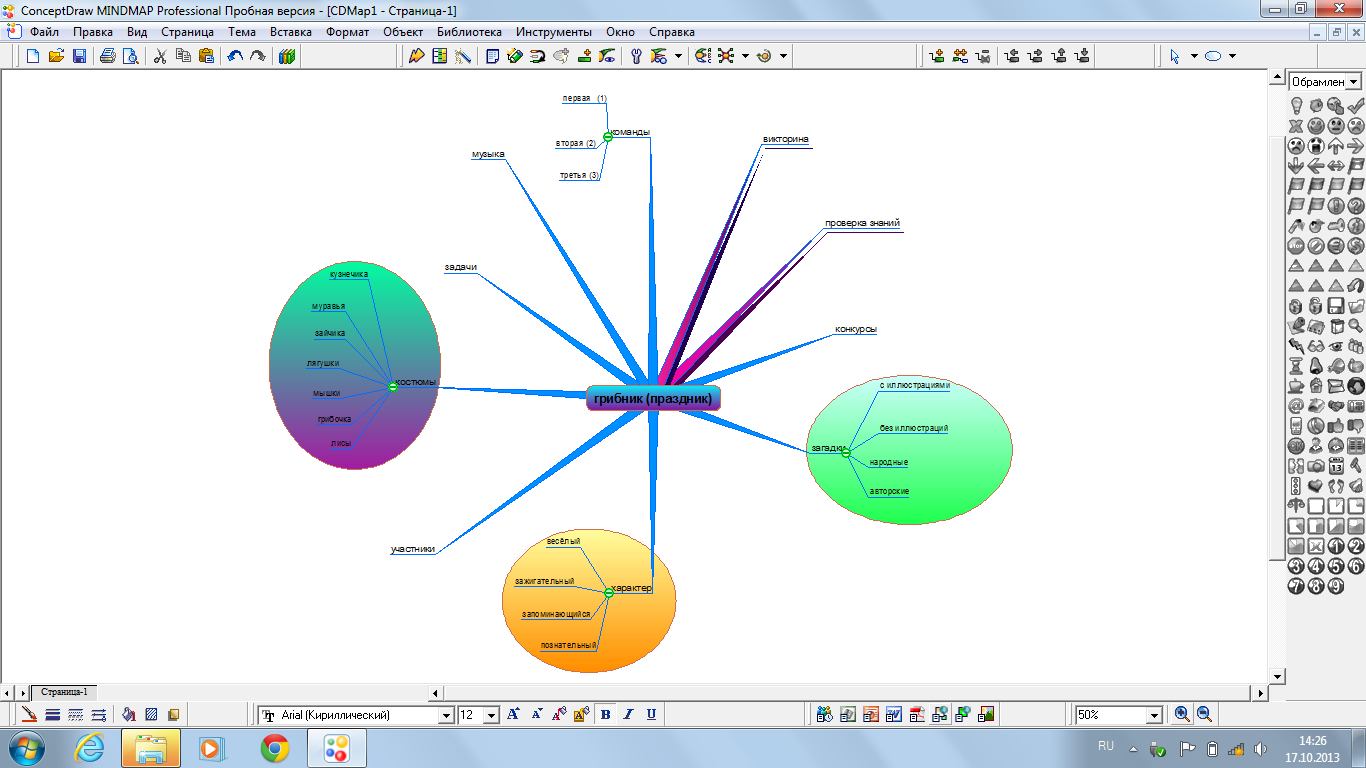 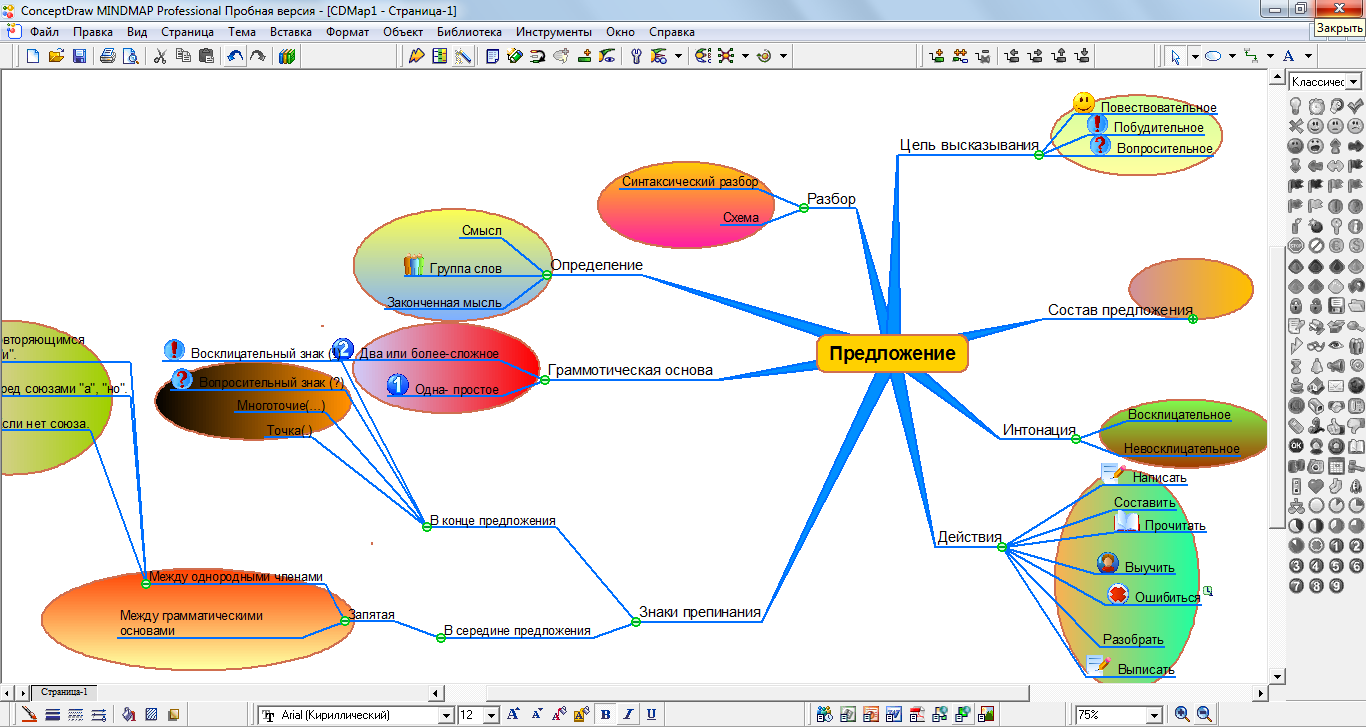 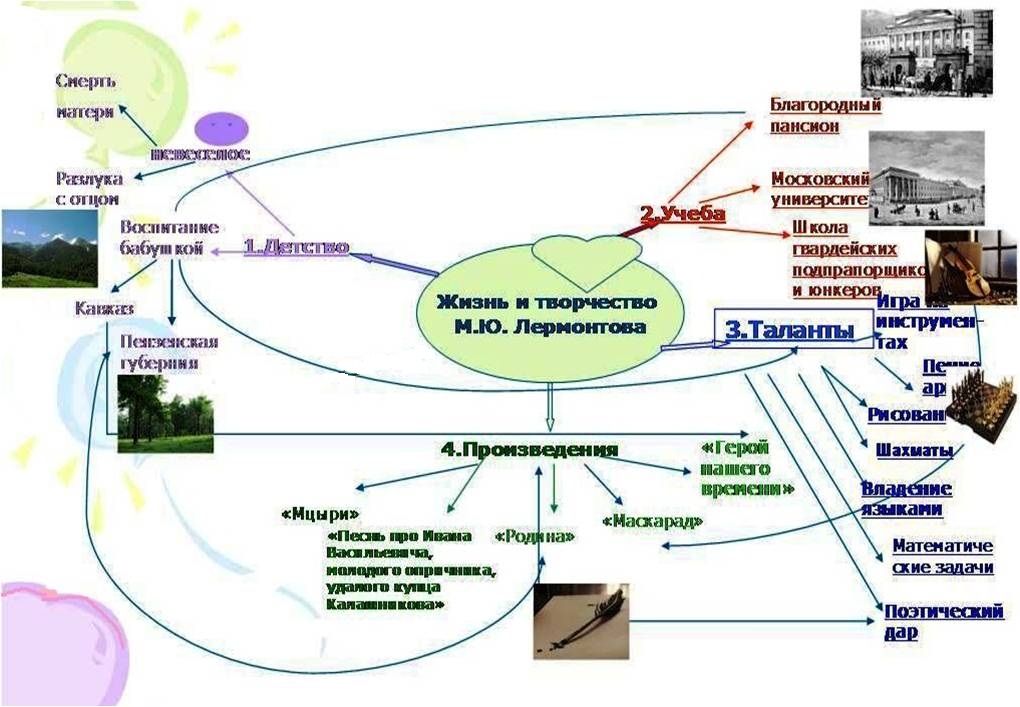 [Speaker Notes: Самостоятельное использование ИК учениками — это анализ своей деятельности, обобщение изученного материала по разным предметам, планирование, подготовка сообщений и выступлений. планирование своего дня, план сочинения, обобщение и систематизация учебного материала, 
И  все  это  многообразие  умений  становится  достоянием  современного  ученика.]
Владеть методом ИК - считается признаком хорошего тона.
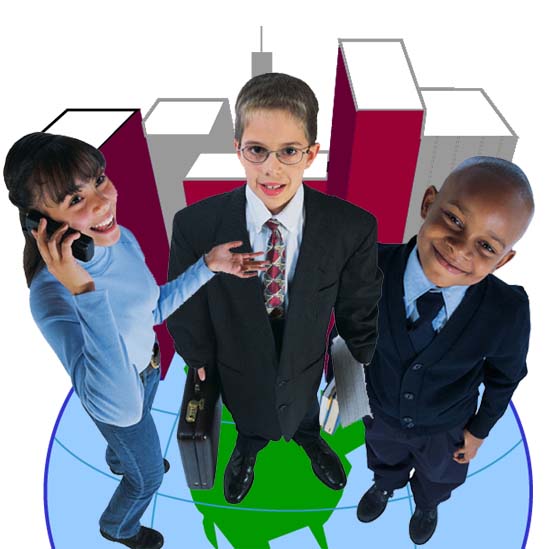 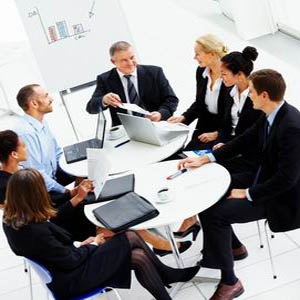 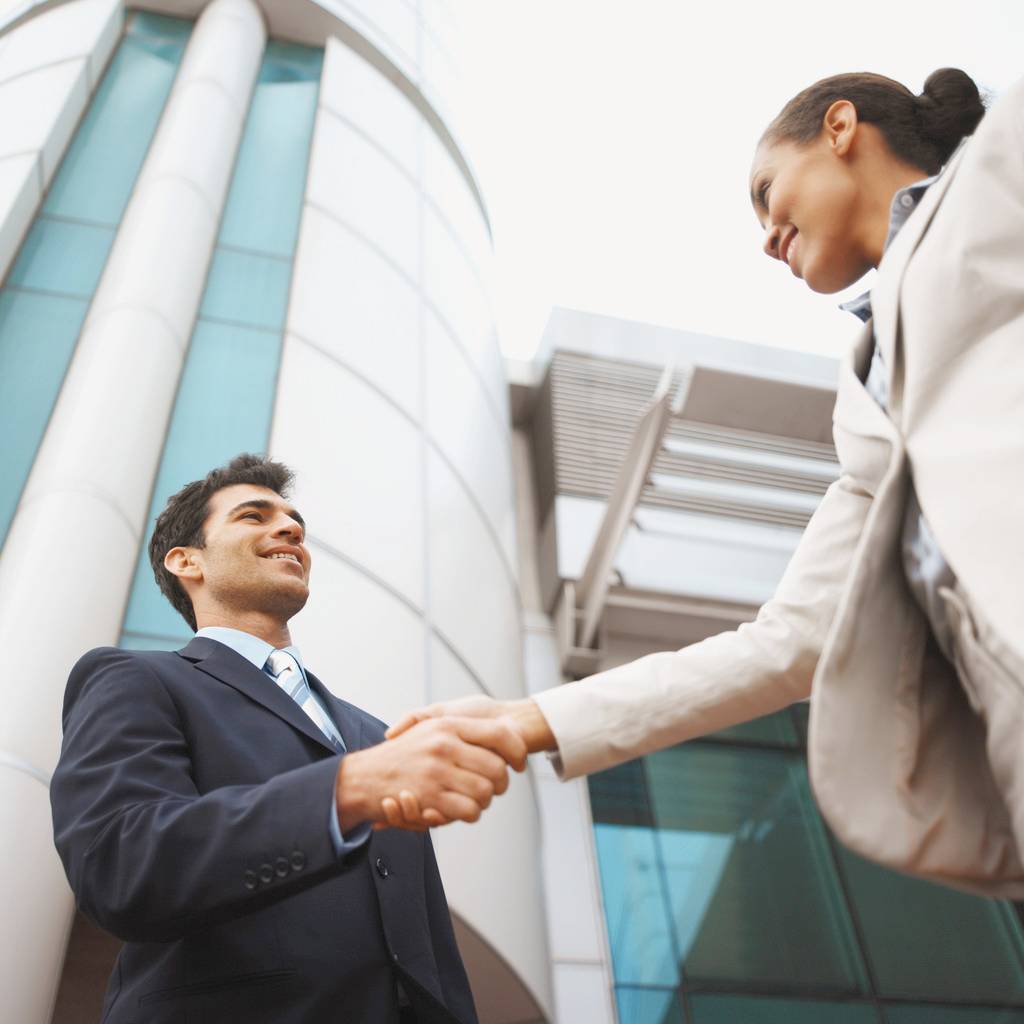 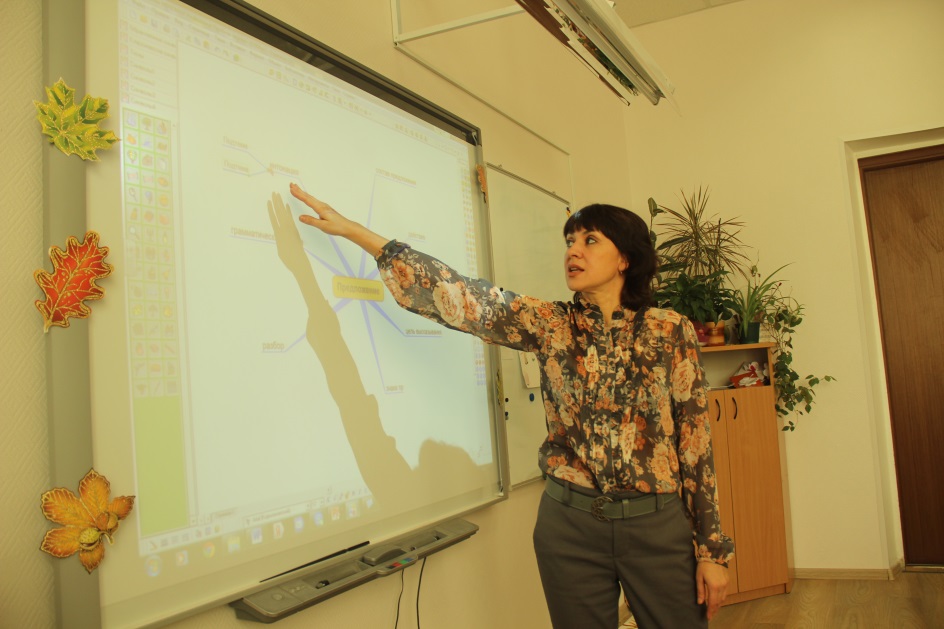 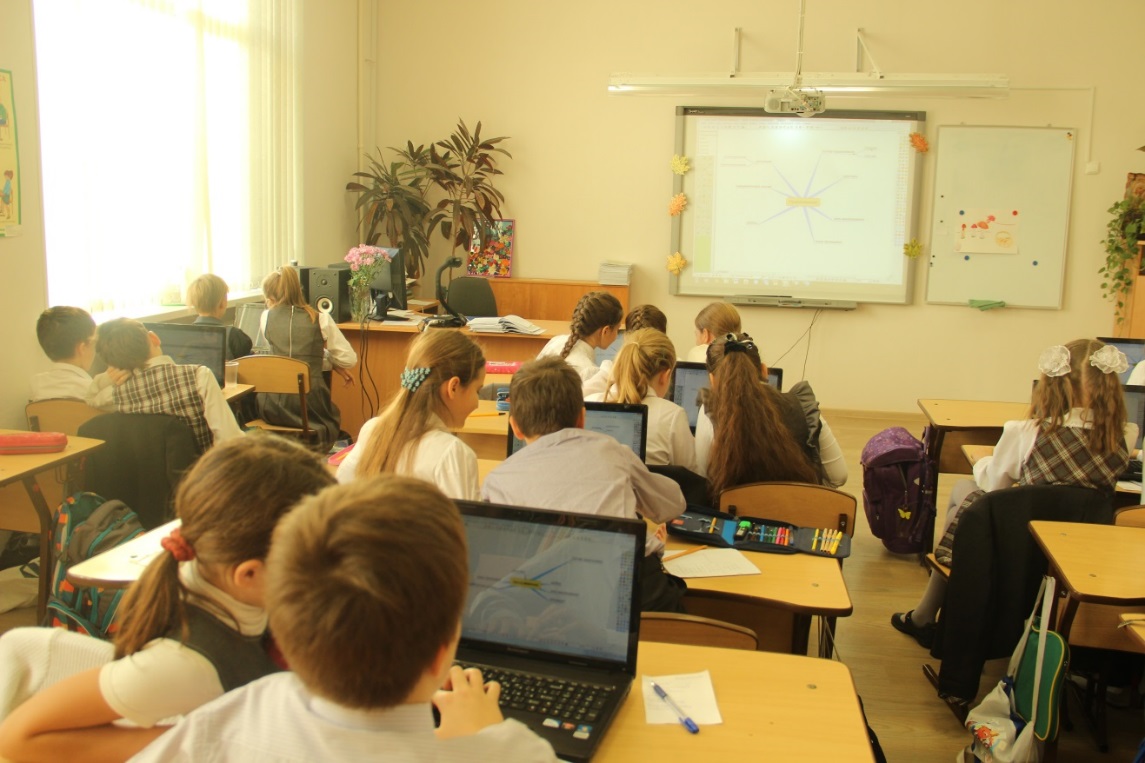 Мы уже работаем с ИК, а Вы?
[Speaker Notes: Мы уже работаем с ИК, а вы?
Начните использовать ИК прямо сейчас!]
Способ построения интеллект-карты
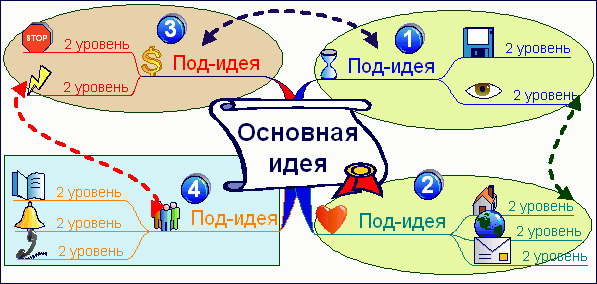 [Speaker Notes: Давайте на примере готовой ИК разберемся в принципах ее построения. 
С чего мы начнем? 
1.Выбираем тему или предмет, т. е.  центральный образ, то есть то, о чём будет ИК.
 2.Основные  темы  и  идеи  расходятся  от  центрального  образа  в  виде  ветвей.  
3.От  ветвей  первого  уровня  отходят  ветви  второго  уровня. 
 4.На  каждой  линии  записывается  ключевое  слово.  
5.Везде,  где  возможно  добавляются  рисунки,  символы,  ассоциирующиеся  с  ключевыми  словами.  
6.Понятия  на  разных  ветках  соединяются  стрелками (устанавливаются ассоциативные связи)
7. Вот ИК, которую мои ученики сделали обо мне. Сделаем собирательный образ пришедшего на мастер-класс]
[Speaker Notes: Предлагаю Вам самим опробовать методику  ИК (интеллект-карт).
Нам понадобится лист бумаги, цветные карандаши и наши мысли.
 Мы также можем использовать компьютерные программы  Power  Point,  Free  Mind,  Mind  Maps.]
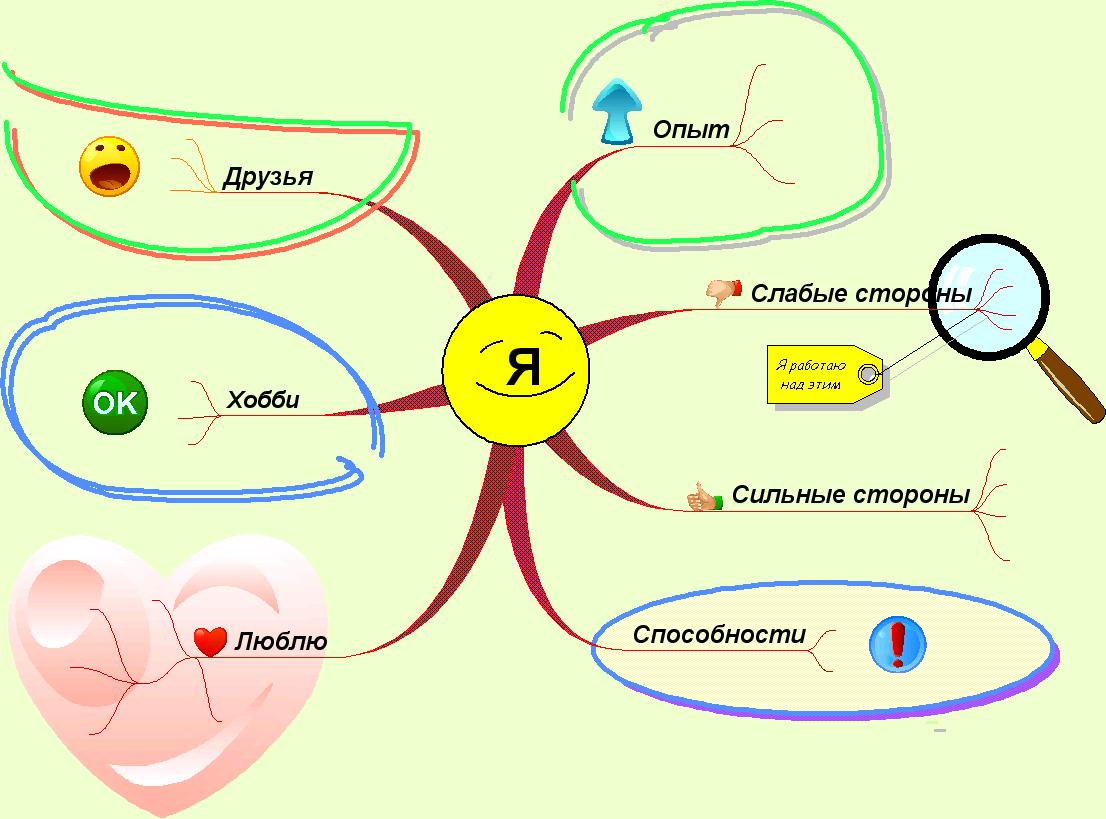 [Speaker Notes: Я предлагаю тему, максимально близкую для всех и всегда актуальную. 
Мы начнем с самопознания. С помощью ИК мы попытаемся   изучить себя.  Кто такой я?
         Рисуем центральный образ .Это может быть просто смайлик, образ человека. Рисуем объемный, цветной образ в середине листа. Лист располагаем по горизонтали. Запечатлеть  ассоциации  (слова,  образы,  символы),  возникшие  при  взгляде  на  центральный  объект  карты.  
К центральному образу добавляем ветви по кол-ву ключевых понятий: главное, о чем бы мы хотели сказать, отразить: наши сильные, слабые стороны, характер, профессиональная деятельность, друзья, семья
Ключевых слов может быть достаточно много. Далее развиваем каждую линию, добавляя слова, раскрывающие эту идею. 
Характер: добрая, уступчивая, целеустремленная, ответственная.
Понятия  на  разных  ветках  соединяются  стрелками.
                 
 Способ построения (памятки) + картинки
1. Чёткая формулировка темы (идеи) интеллект-карты.
2. Графическое изображение темы (идеи) в виде яркого, цветного центрального образа, рисунка.
3. Ассоциирование.
4. Группировка ассоциаций по определённым признакам.
5. Структурирование ассоциаций – подбор ключевых слов и/или ключевых фраз.
6. Графическое структурирование – добавление ключевых ветвей к центральному образу.
7. Заполнение графической структуры – добавление ответвлений.
8. Оживление графической структуры – добавление символики, ассоциирующейся со словами.
9. Выделение структуры – выделение ключевых ветвей цветными блоками.
10. Установление объективных связей между блоками и/или их элементами.]
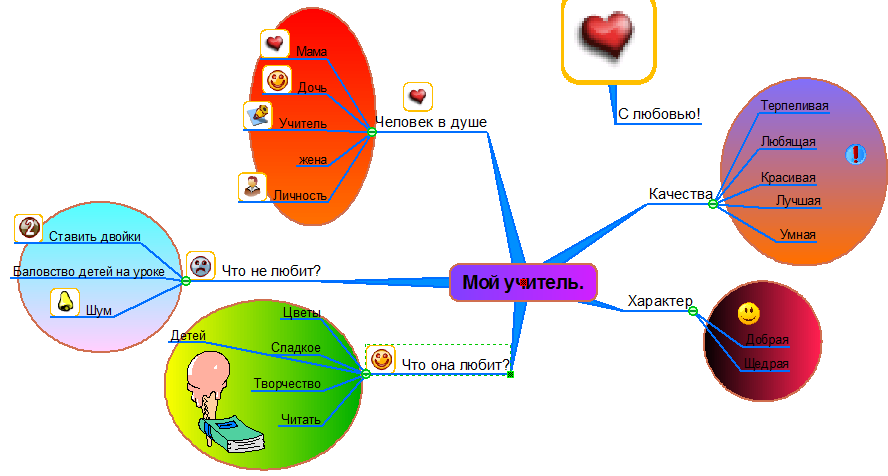 [Speaker Notes: Представляю вашему вниманию интеллект-карту, выполненную одним из моих учеников.]
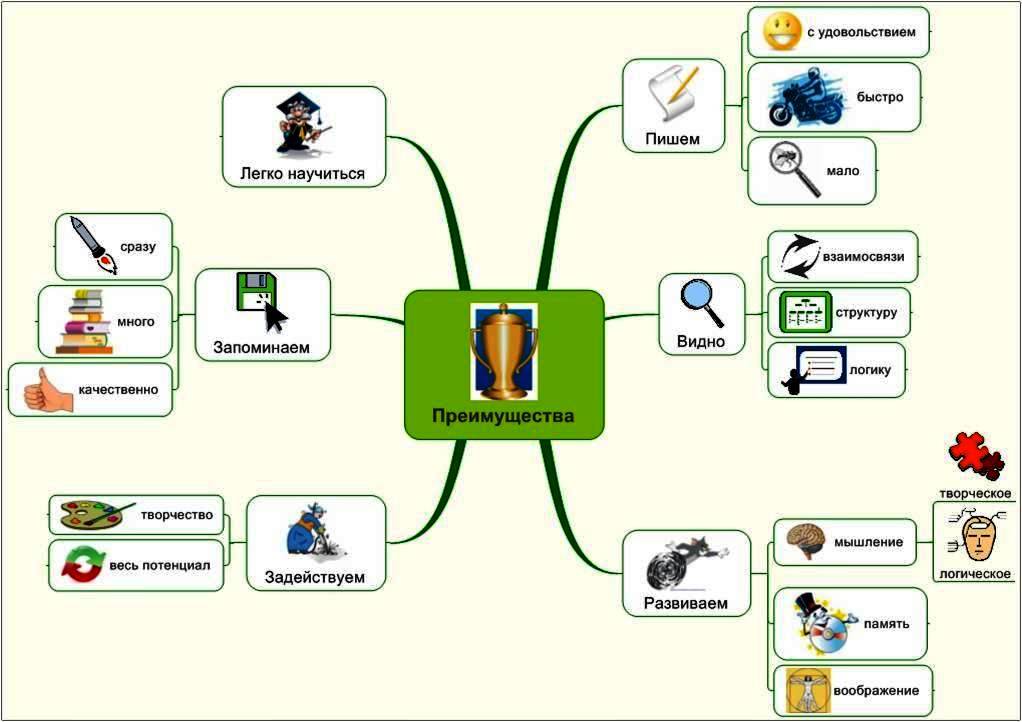 [Speaker Notes: Итак, подведем итоги. Зачем вам нужно научиться использовать метод интеллект-карт? Преимущества этого метода:
- легко научиться;
- запоминаем сразу, много и качественно;
- пишем мало, быстро и удовольствием;
- видим взаимосвязи, структуру, логику;
- задействуем творчество и весь свой потенциал;
- развиваем мышление, память. Воображение.]
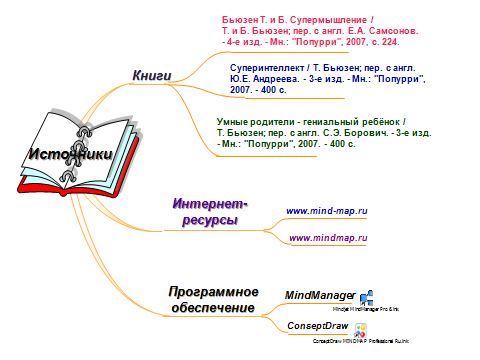 [Speaker Notes: Вы, конечно же, захотите научиться применять метод ИК. Тогда вам понадобятся те источники информации, которые представлены на слайде.
Всем удачи и успехов!]